Kurikulum mezigeneračního vzdělávání
Modul 3: Návrhy strategií pro manažerky a manažery, HR profesionálky*y a poskytovatele odborného vzdělávání a přípravy pro snižování ageismu a sociálního vyloučení na pracovišti

Lekce 1
Lekce 1: Ageismus na pracovišti pro starší i mladší pracovníky
Po dokončení této lekce budete moci: 

Identifikovat běžné příklady ageismu vůči starším i mladším pracovníkům, které se na pracovišti vyskytují.

Pochopit věkový profil organizace.

Porozumět, jaký dopad má ageismus na pracoviště. 

Bojovat proti diskriminaci na pracovišti vzniklé na základě věku a předsudků.
Otázka: Jaký je věkový profil organizace, pro kterou pracujete?
Výzkum Williama Fryho v roce 2016 identifikoval tyto věkové kategorieMladší pracovníci = 26 letStarší pracovníci = 51 let
Dopad ageismu na pracoviště
Tím, že nastává období stárnutí pracovní síly, je očekáváno stále více problémů souvisejících s diskriminací na základě věku. 
Toto video identifikuje běžné problémy, mylné představy a stereotypy v debatě o ageismu
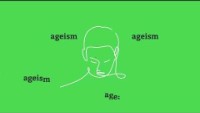 Přímá diskriminace
Ageismus na pracovišti
Být „příliš starý“ nebo „příliš mladý“ na to, mít  přístup k příležitostem
Podle Komise pro rovnost a lidská práva (2021) se může ageismus, diskriminace na základě věku, objevit na čtyřech úrovních:
Nepřímá diskriminace
Nemít možnost požádat o povýšení kvůli tomu, že nejste dostatečně „staří“ – nemáte dostatečně vysoký věk, abyste dosáhli vysoké úrovně vzdělání.
Obtěžování
Ponižování nebo urážení kolegy*ně, například: „Tato osoba je kvůli svému věku pomalá.“
Viktimizace/pronásledování
Když podáte stížnost související s věkem proti kolegovi nebo kolegyni nebo začnete být pronásledováni ostatními v organizaci.
Diskuze: Jaké jsou běžné stereotypy spojené s pracovní silou?
Stereotypně: Mladší pracovníci jsou/mají…
digital natives
ochotní se učit
odolní vůči změnám
inovativní
nízkou úroveň motivace
nepřítomní
berou si nemocenskou
Stereotypně: Starší pracovníci jsou/mají...
lepší mezilidské dovednosti
odolní vůči změnám v pracovní praxi
ne tak technicky zdatní jako mladší pracovníci
dražší
tvrdě pracující
mají horší zdraví
loajální
dobří vůdci
Diskuse: Jak se ageismus projevil na vašem pracovišti?
Reference
The World Health Organisation (2021) Ageing: Ageism. Citováno z: https://www.who.int/westernpacific/news/q-a-detail/ageing-ageism 
The Benevolent Society (2018) Imagine a world without ageism. Citováno z: https://www.youtube.com/watch?v=Hs28FgRxqt0  
William Fry (2016) Age in the Workplace: Employment Report 2016. Citováno z: https://www.williamfry.com/docs/default-source/reports/age-in-the-workplace-2016.pdf?sfvrsn=0
IMECE (2019) Combatting ageism in the world of work. Citováno z: https://unece.org/DAM/pau/age/Policy_briefs/ECE-WG1-30.pdf